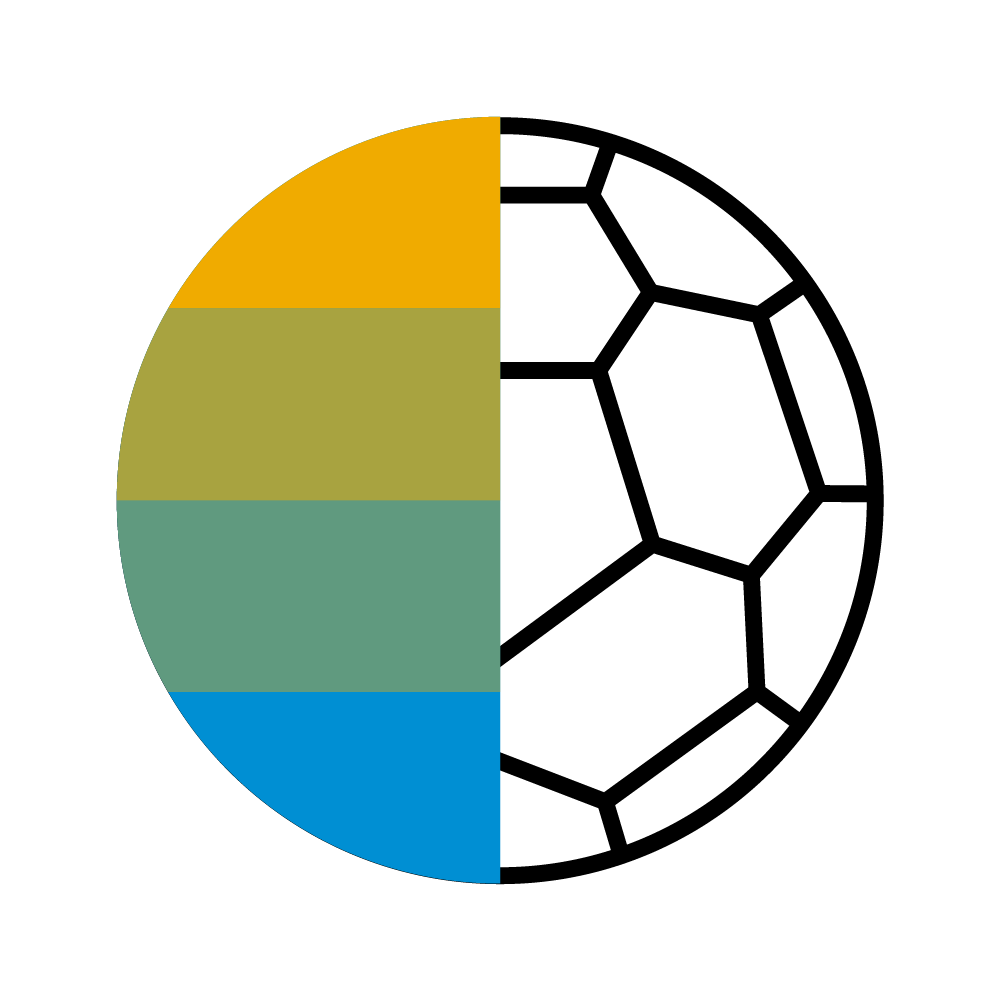 T-Mobile Account Set Up
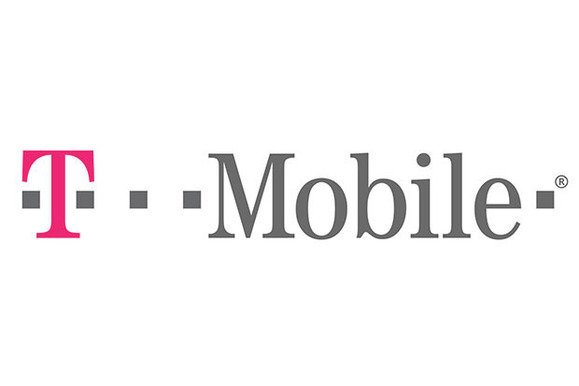 Table of Contents
Table of Contents
Ariba Network Overview
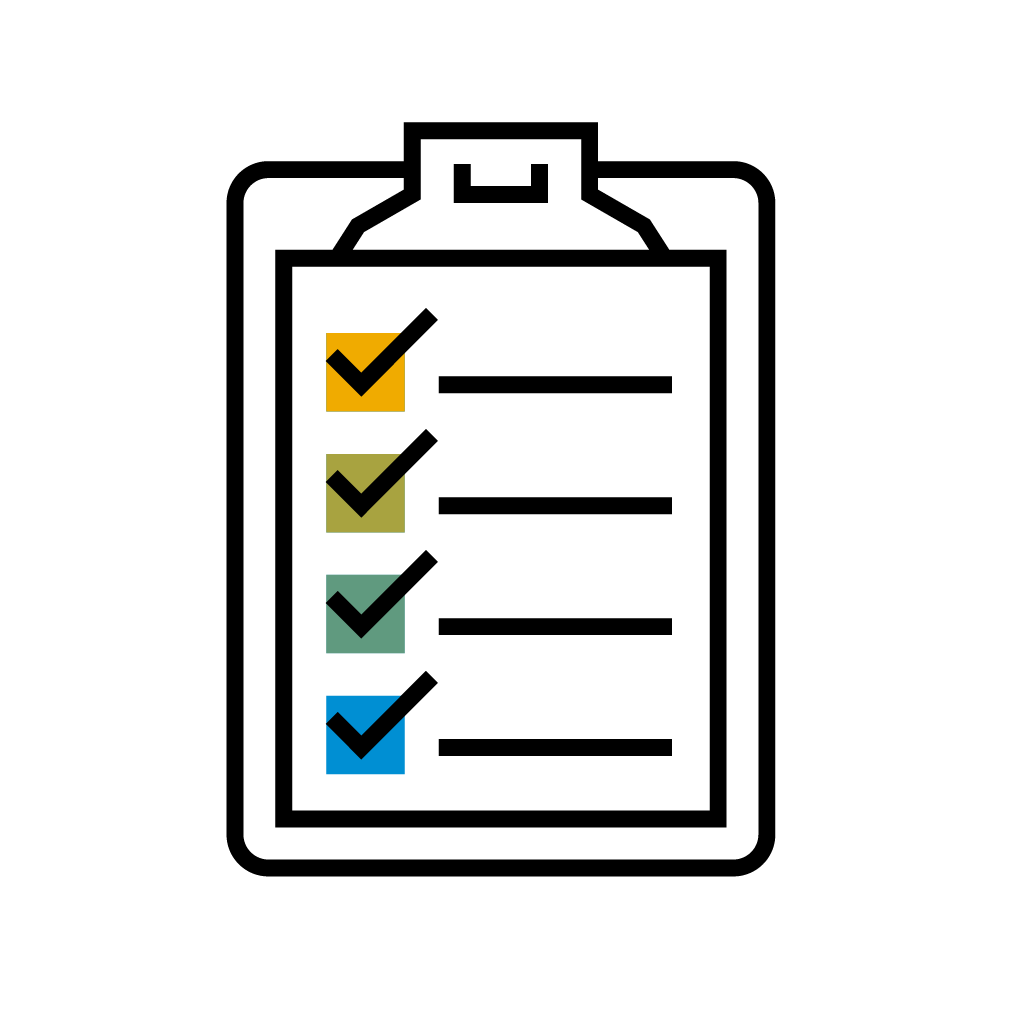 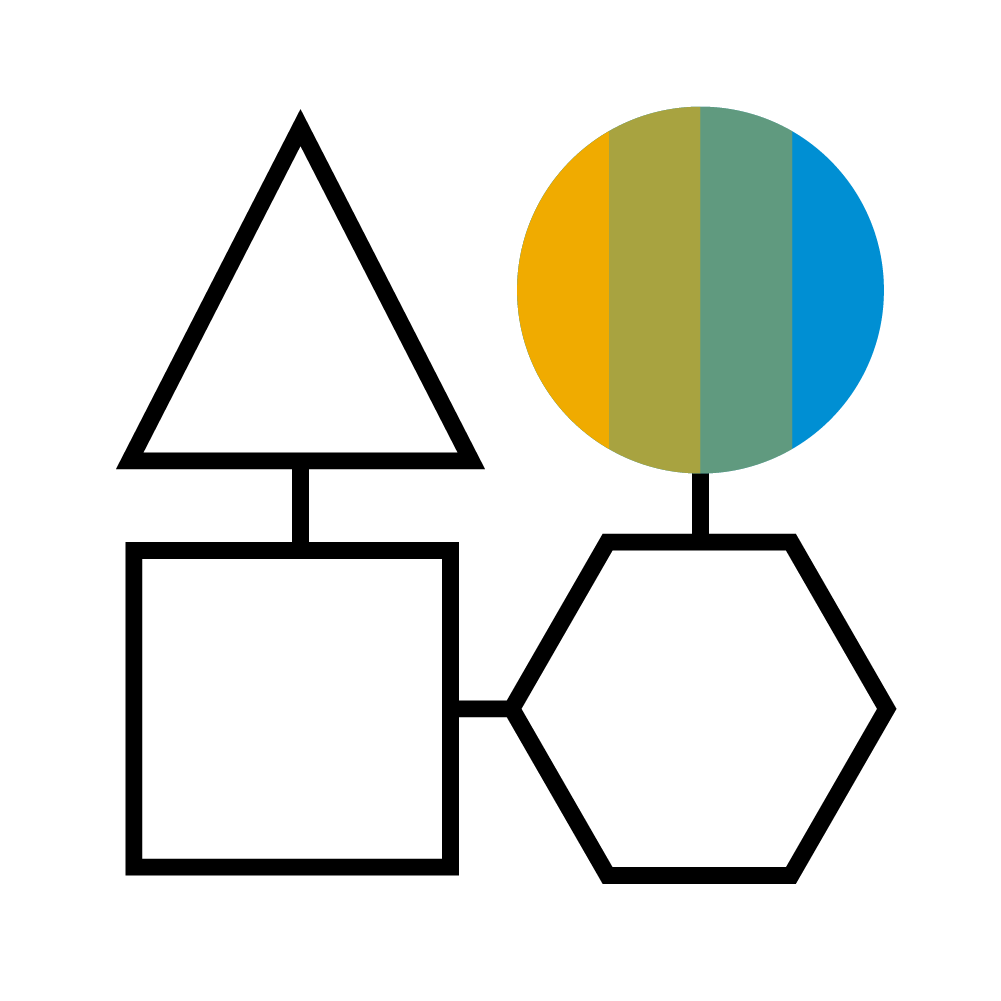 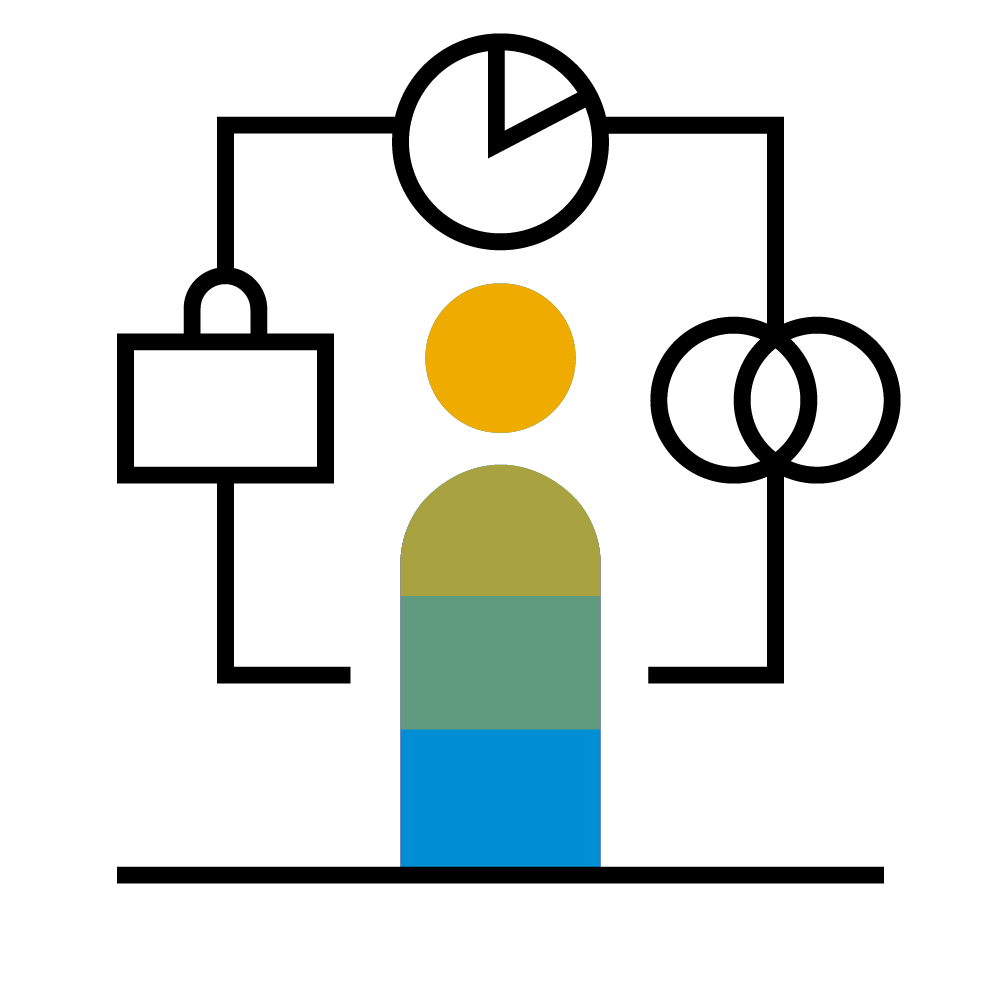 Account
Set Up
Purchase Orders
Basic Account Configurations
Enablement Tasks
Advanced Account Configuration
Other Documents
Enablement Tasks
AribaPay Enrollment
Purchase Order Routing
Invoice Notifications
Tax Details
Remittances
AribaPay Remittance Information
Suggested Configuration
Accept Invitation
Profile Completion
Email Notifications
Customer Relationships
Roles and Users
Enhanced User Account Functionality
Test Accounts
Invoice Methods
Help Resources
Table of Contents
T-Mobile  Specific Account Configuration
Ariba Network Overview
VAT ID / TAX ID – select Company Settings in the top right corner, go to Company Profile and select tab Business. In the section Financial Information enter your Vat ID / Tax ID.

Remittance Address – select Company Settings in the top right corner and go to Remittances. In the EFT/Check Remittances section select Create and complete all required fields marked by an asterisk.

Payment Methods – select Company Settings in the top right corner and go to Remittances. In the EFT/Check Remittances section select Create/Edit. In the Payment methods section choose one of the following options: ACH, Check, Credit card or Wire. Complete the details. The Remittance ID will be communicated to you by your buyer. 

Test Account Creation (testing is required for integrated and catalog suppliers) – To create a test account, select your name in top right corner and choose “Switch to Test ID.”

Currency – The currency that Ariba Network uses in the service subscription area of your account is controlled by your organization’s location, which you specify in User Account Navigator > My Account > Preferences.
Account
Set Up
Purchase Orders
Other Documents
Invoice Methods
Help Resources
Table of Contents
Accept Your Invitation
Ariba Network Overview
The invitation is also referred to as the Trading Relationship Request, or TRR. This e-mail contains information about transacting electronically with your customer.
Click the link in the emailed letter to proceed to the landing page.
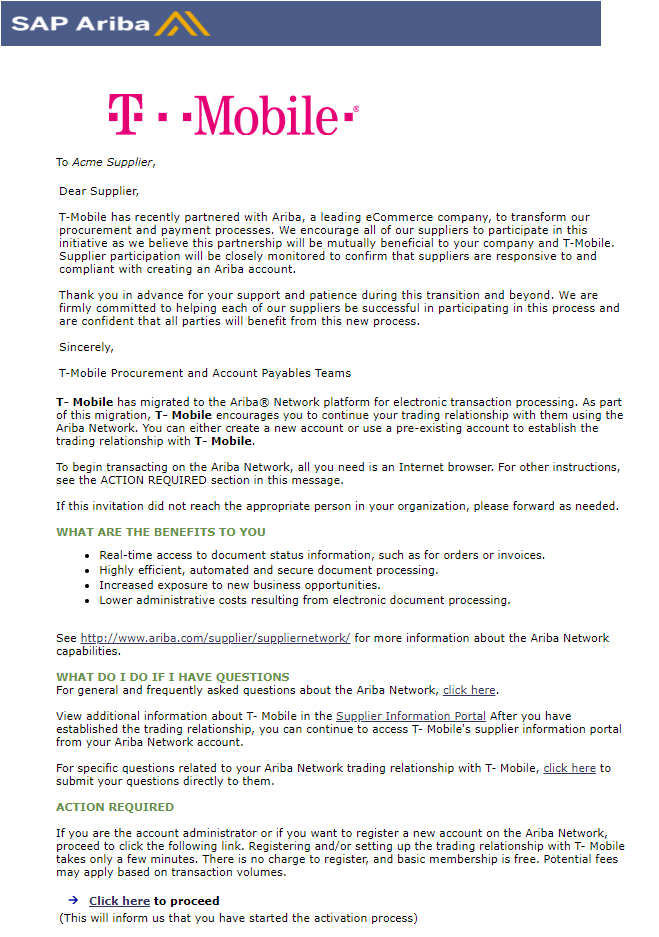 Account
Set Up
Purchase Orders
Other Documents
Invoice Methods
Help Resources
Table of Contents
Select One…
First Time User
Existing User
Ariba Network Overview
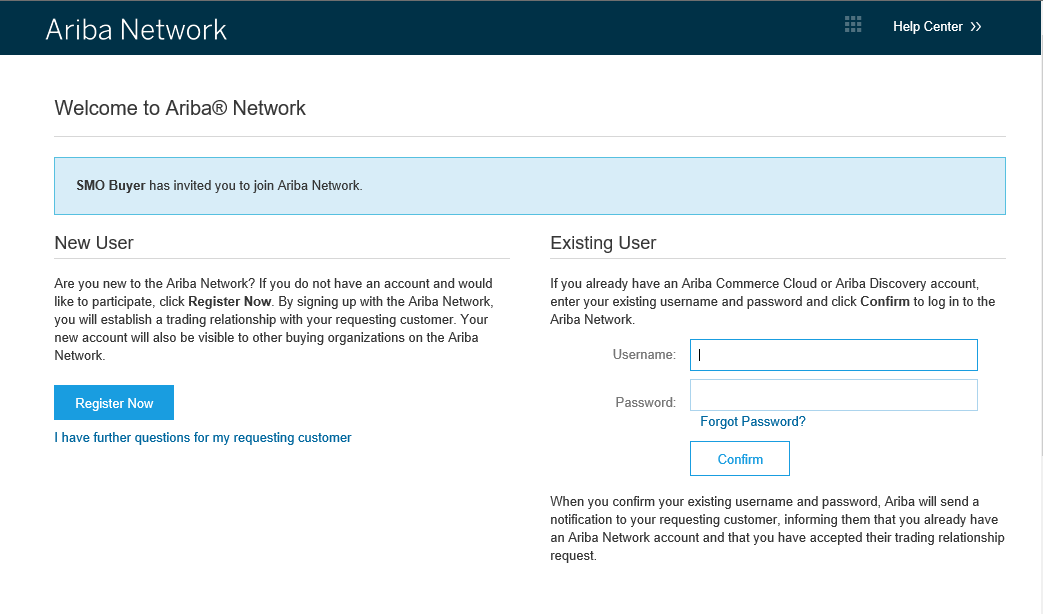 Account
Set Up
Purchase Orders
Other Documents
Invoice Methods
Help Resources
Table of Contents
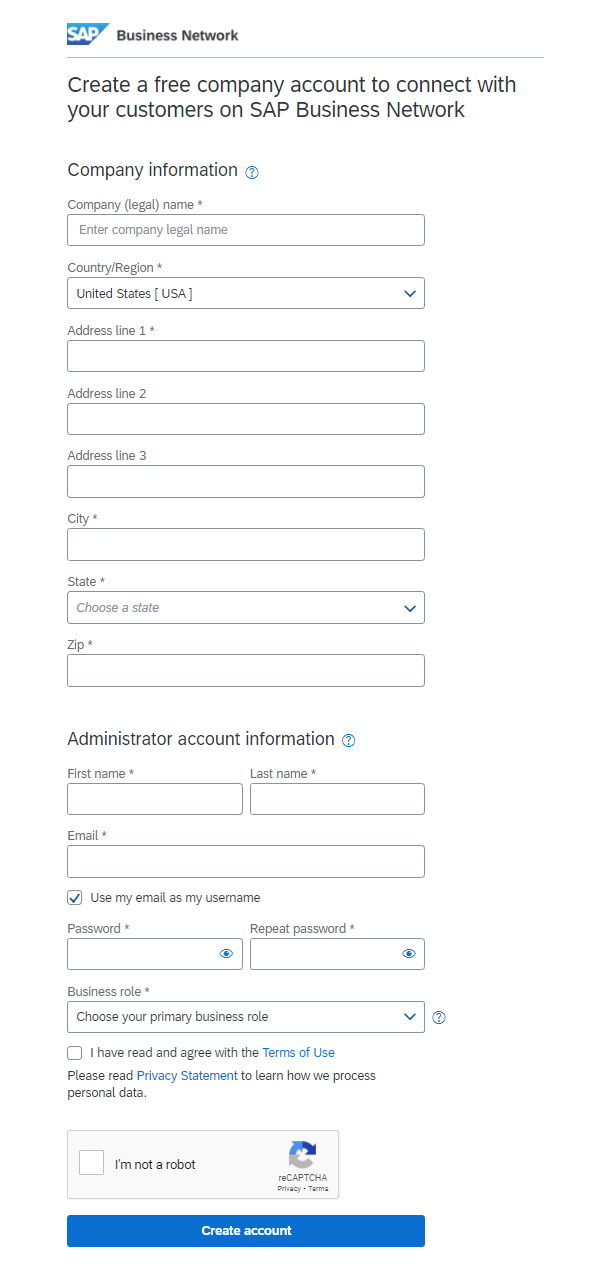 Register as a New User
2
Ariba Network Overview
Click Register Now
Enter Company Information fields marked required with an asterisk (*) including:
Company Name
Country
Address
Enter User Account information marked required with an asterisk (*) including:
Name
Email Address
Username (if not the same as email address)
Password
Accept the Terms of Use by checking the box.
Click Create Account to proceed to your home screen.
Account
Set Up
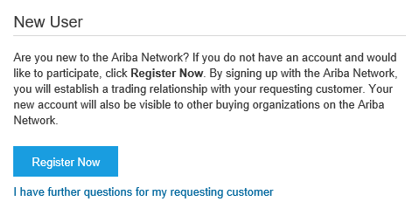 Purchase Orders
1
3
Other Documents
Invoice Methods
4
Help Resources
5
Table of Contents
Accept Relationship as an Existing User
Log in using your current Ariba username and password in order to accept the relationship with your customer.
Ariba Network Overview
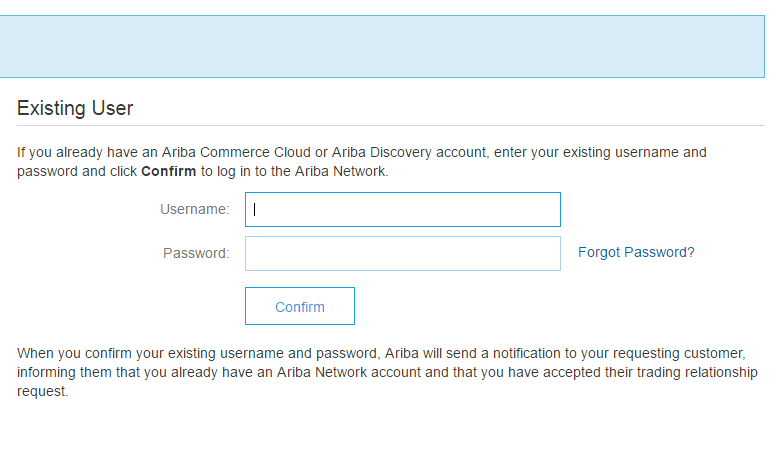 Account
Set Up
Purchase Orders
Other Documents
Invoice Methods
Help Resources
After establishing a trading relationship on the Ariba Network with T-Mobile, if for any reason you wish to change the ANID please contact SupplierEnablement@T-Mobile.com prior to taking any action.
Failure to follow this direction will risk disruption to PO receipts, invoicing ability and payment distribution.
Table of Contents
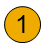 Complete Your Profile
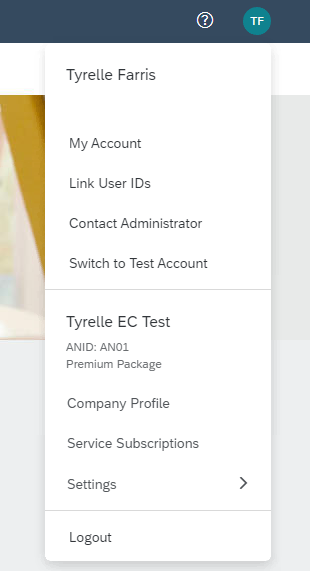 Ariba Network Overview
Click the initials in the top-right corner of your home page to view the Company Settings Dropdown menu.
Select Company Profile from the Company Settings dropdown menu.
Complete mandatory fields in Company Profile (marked with an asterisk).
Account
Set Up
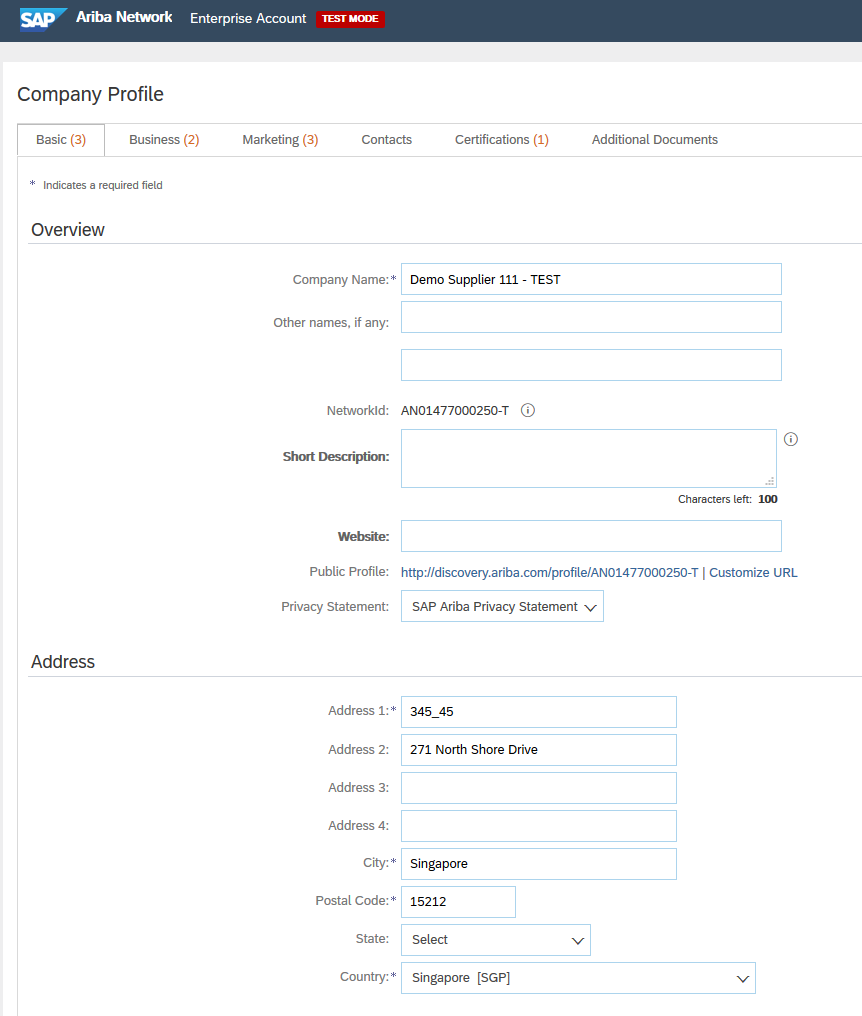 2
Purchase Orders
3
Other Documents
Invoice Methods
Help Resources
Table of Contents
Configure Your Email Notifications
The Network Notifications section indicates which system notifications you would like to receive and allows you to designate which email addresses you would like to send them to.
Ariba Network Overview
1
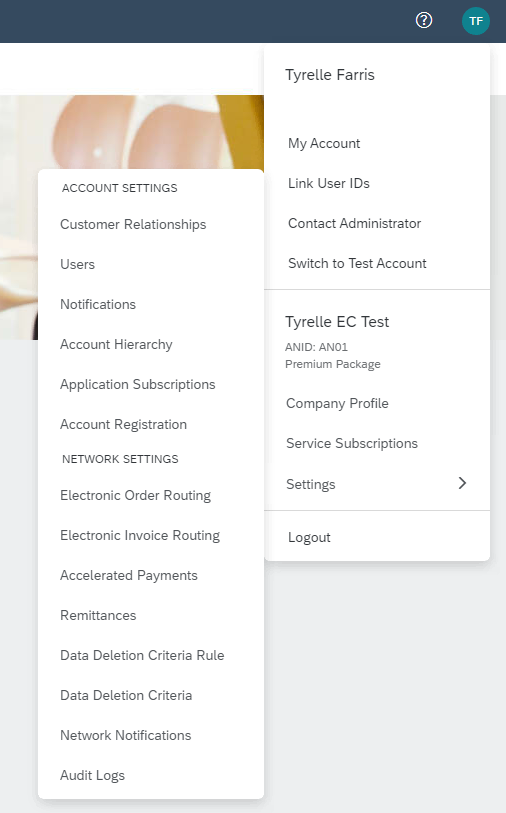 Click the initials in the top-right corner of your home page to view the Company Settings Dropdown menu.

Click on Settings under Company Settings.

Click on Notifications under Company Settings.

Network Notifications can be accessed from here as well, or you may switch to the Network tab when in Notifications.

Note: You can enter up to 3 email addresses per notification type.  You must separate each address with a comma but include NO spaces between the emails.
Account
Set Up
3
Purchase Orders
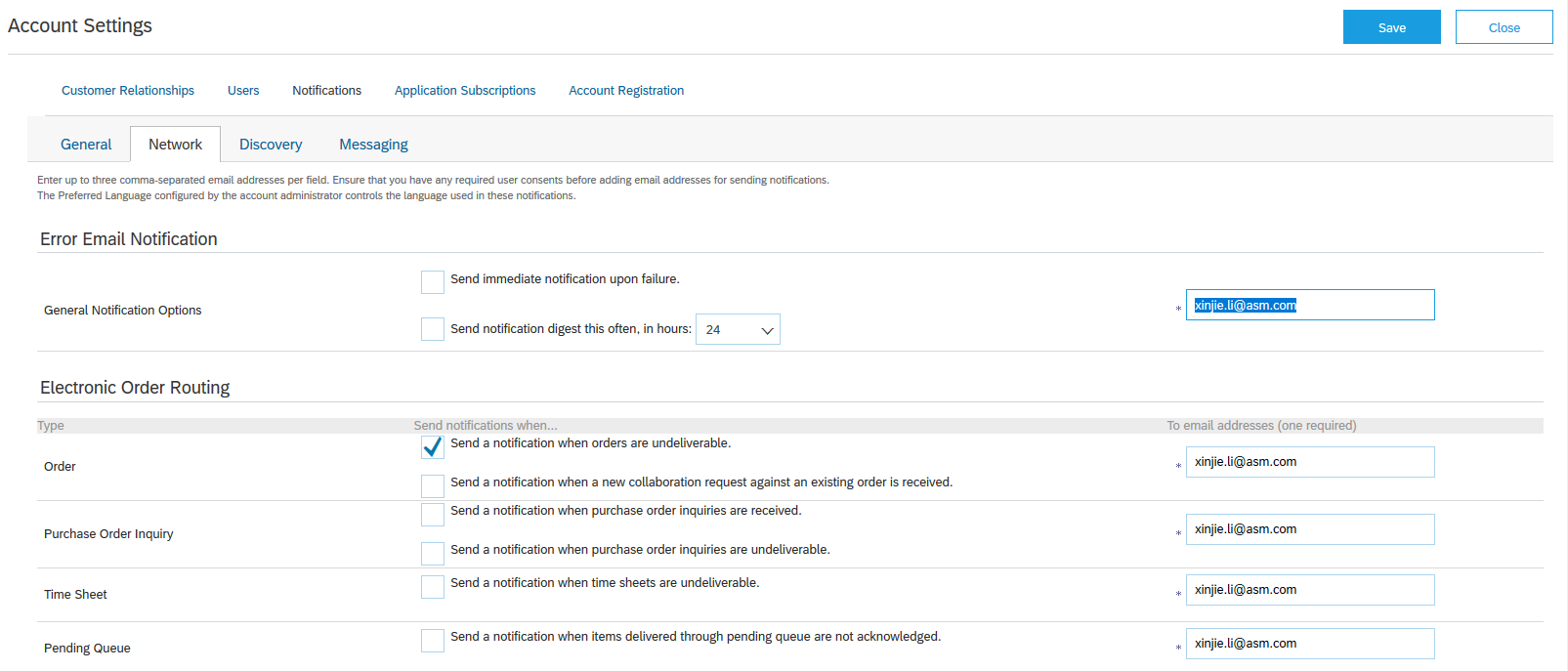 2
4
Other Documents
Invoice Methods
5
Help Resources
Table of Contents
Configure Your Enablement Tasks
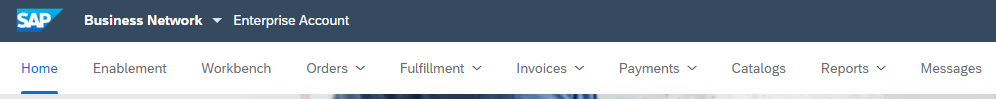 Ariba Network Overview
From the home screen, select the Enablement Tab. 
Click on the Enablement Tasks are pending link.
Select necessary pending tasks for completion.
Choose one of the following routing methods for Electronic Order Routing and Electronic Invoice Routing:Online, cXML, EDI, Email, Fax or cXML pending queue (available for Order routing only) and configure e-mail notifications.  See slide 27 for integration contacts.




Note: There may be times you see a pending task for your customer. This will not go away until your customer completes it.
1
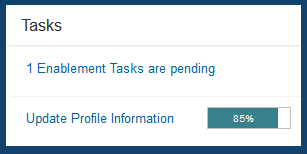 2
Account
Set Up
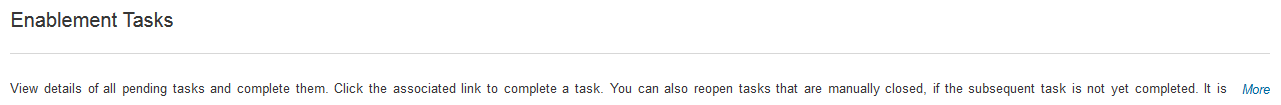 Purchase Orders
3
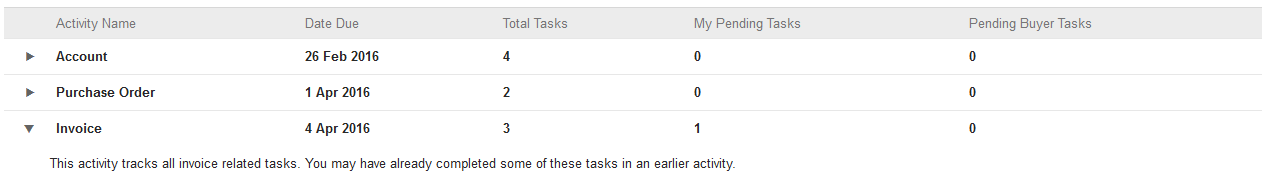 Other Documents
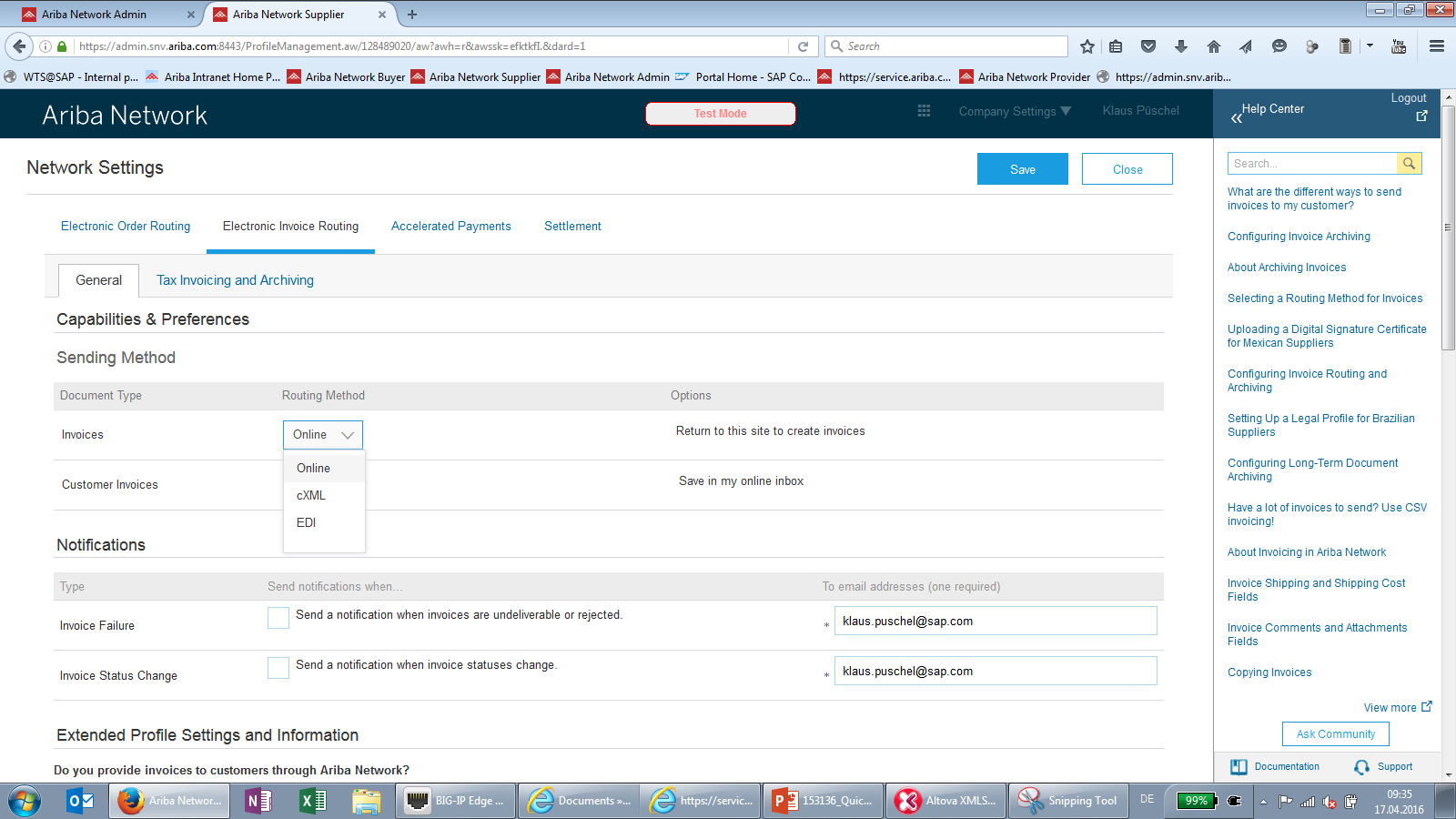 Invoice Methods
4
Help Resources
Table of Contents
Configure Your Enablement TasksAgree to Enable AribaPay
Ariba Network Overview
Open the AribaPay task.
Click Complete Task for the Agree to Enable AribaPay activity within the AribaPay task.
Accept the AribaPay Terms of Use in the pop up window and click Complete.
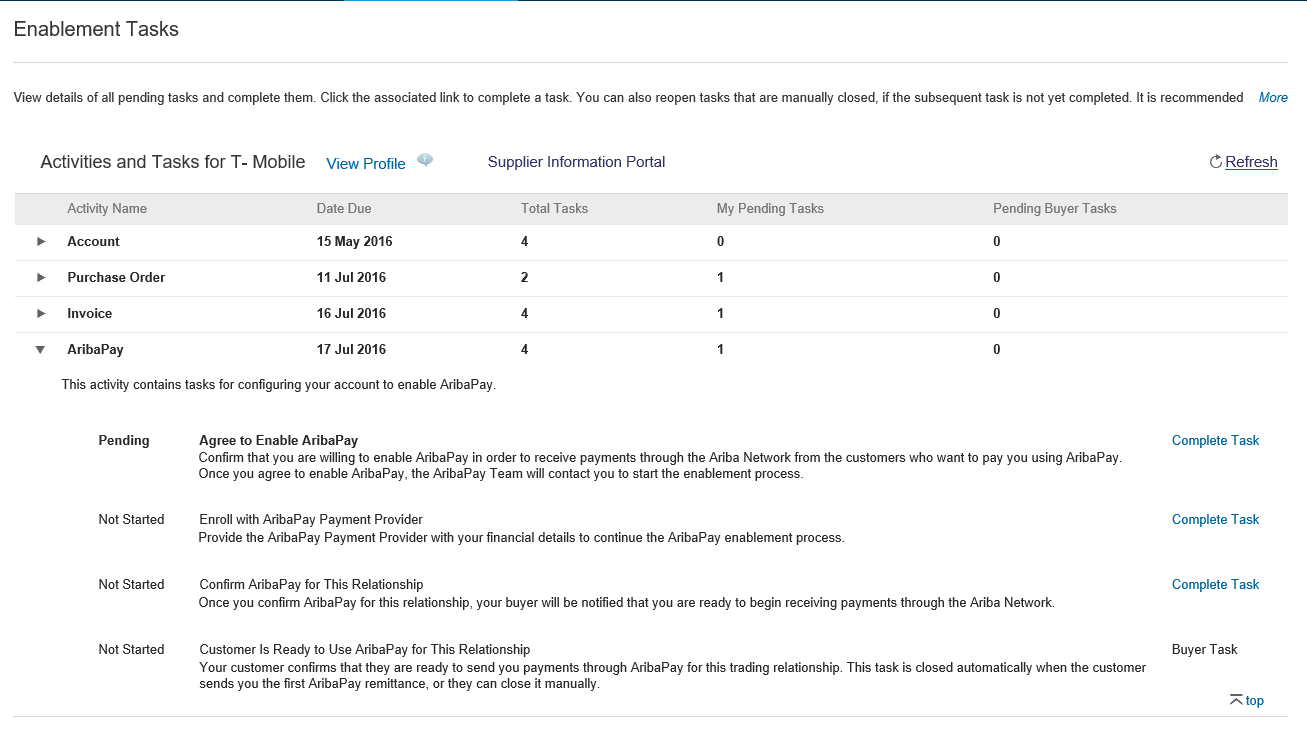 Account
Set Up
1
2
Purchase Orders
Other Documents
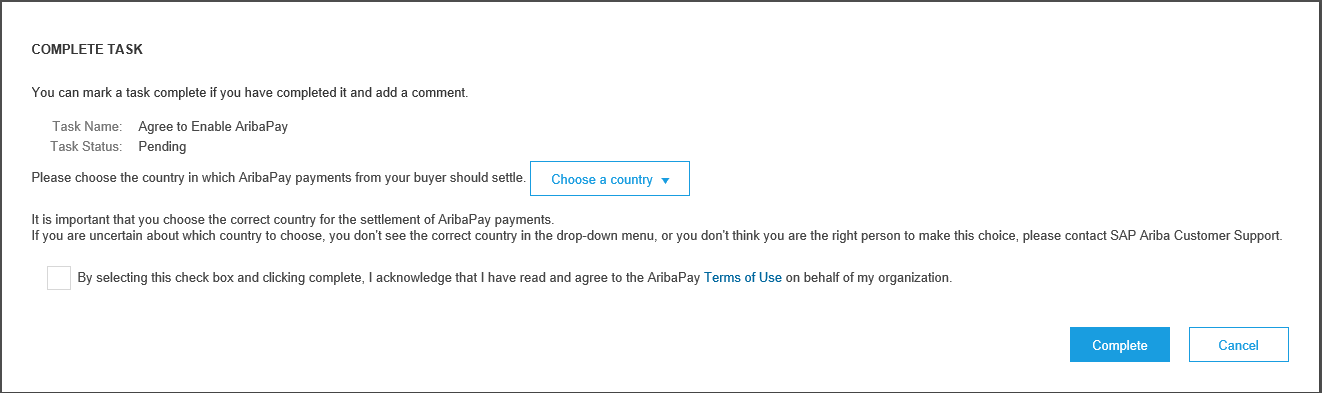 Invoice Methods
Help Resources
3
3
Table of Contents
Configure Your Enablement TasksAgree to Enable AribaPay
Ariba Network Overview
Open the AribaPay task.
Click Complete Task for the Agree to Enable AribaPay activity within the AribaPay task.
Accept the AribaPay Terms of Use in the pop up window and click Complete.
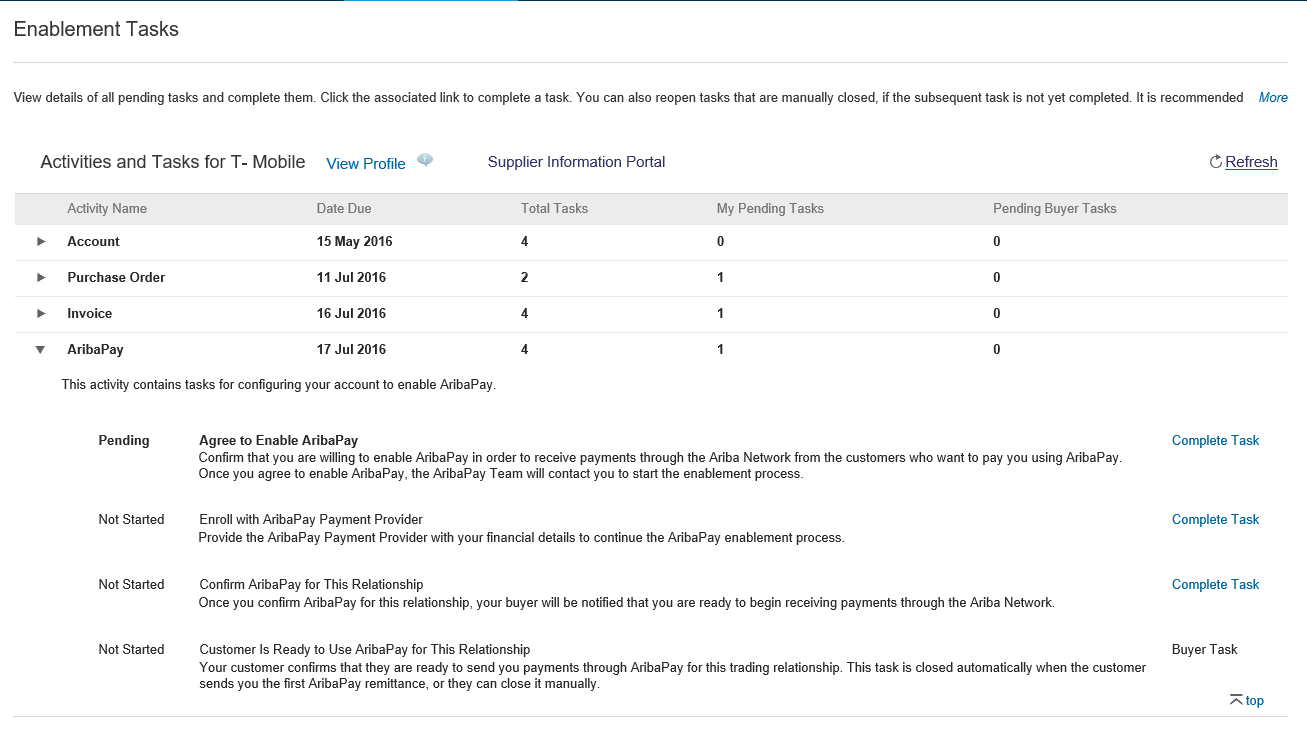 Account
Set Up
1
2
Purchase Orders
Other Documents
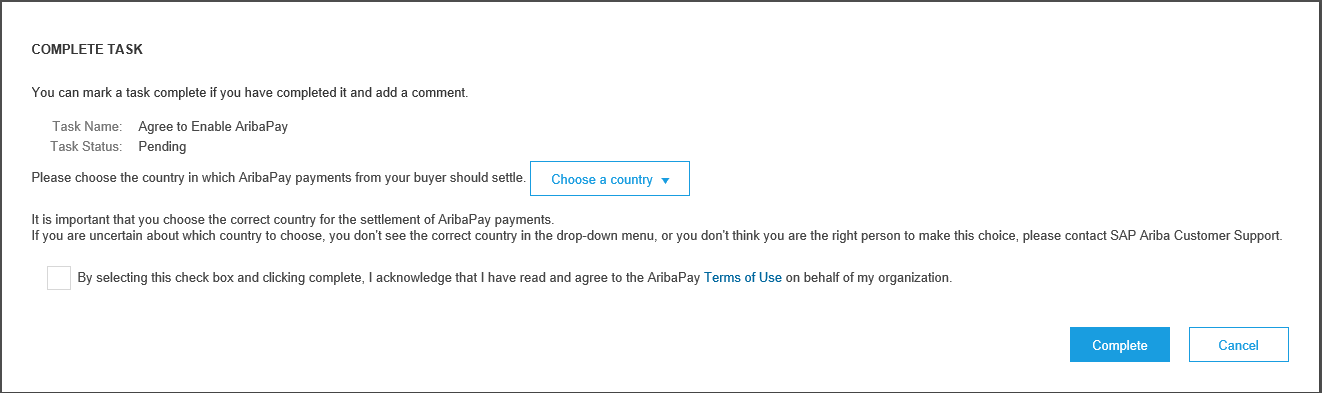 Invoice Methods
Help Resources
3
3
Table of Contents
Configure Your Enablement TasksAgree to Enable AribaPay
Ariba Network Overview
Click Complete Task next to Enroll with AribaPay Payment Provider.
Click Ok to redirect to the Discover Financial Services on boarding site.
Account
Set Up
1
Purchase Orders
Other Documents
Invoice Methods
2
Help Resources
Table of Contents
Configure Your Enablement TasksAgree to Enable AribaPay
On this page, you will see your basic customer information. The Discover Financial Services team will be reaching out to you to assist in completion of the requested documentation. 

You will need a copy of your W9 and a voided check to complete the setup.
Ariba Network Overview
Account
Set Up
AribaPay Supplier
Purchase Orders
Other Documents
Invoice Methods
Note: If you need further assistance with your enrolling your bank account with Discover, please contact 1-888-802-9654 between the hours of 8:00 AM and 4:30 PM EST.
Help Resources
Table of Contents
Configure Your Enablement TasksAgree to Enable AribaPay
Ariba Network Overview
Click Complete Task next to Confirm AribaPay for This Relationship.

T-Mobile will receive a notification that you are ready to begin receiving payment in their preferred payment method.
Account
Set Up
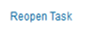 Purchase Orders
Other Documents
1
Invoice Methods
Help Resources
Note: If you already have AribaPay setup for the bank account you wish to use for the associated ANID, please complete this enablement task for new customers.
Table of Contents
Select Electronic Order Routing Method
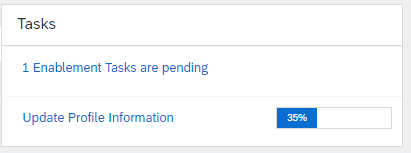 Click on the Enablement Tasks link to configure your account.
Choose one of the following routing methods:
Online
cXML
EDI
Email
Fax
cXML pending queue                                (available for Order routing only)
Configure e-mail notifications
Ariba Network Overview
1
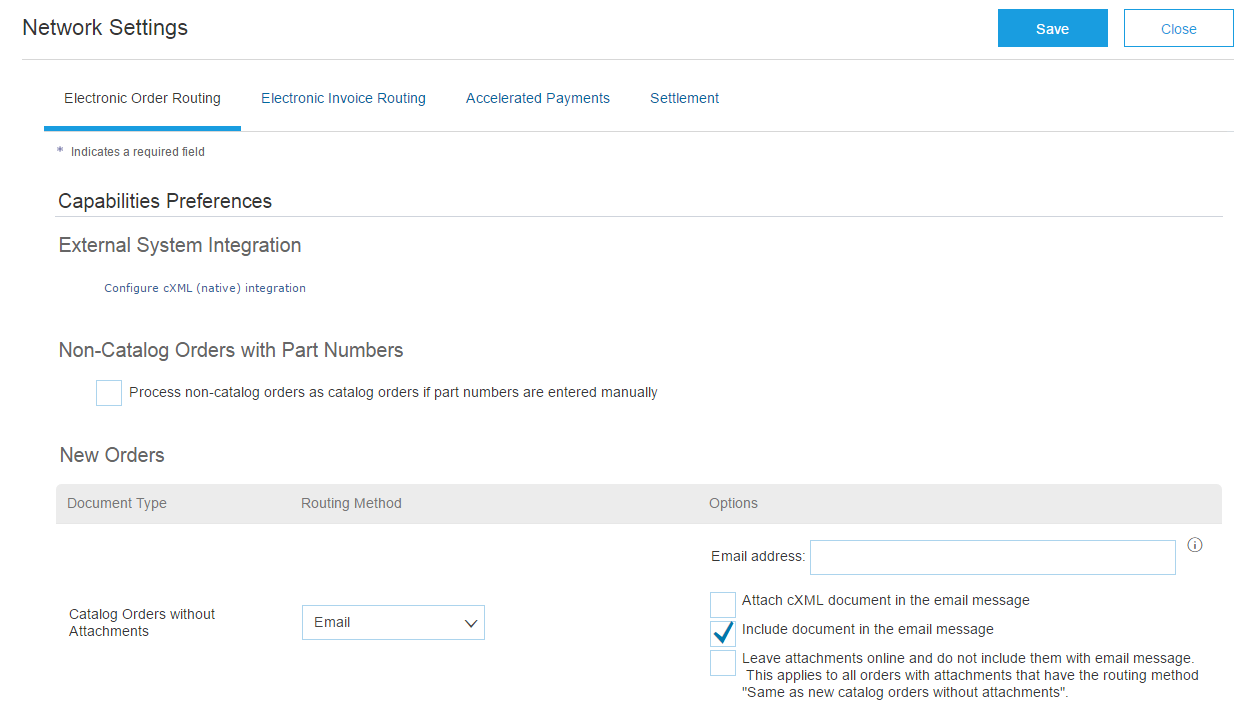 Account
Set Up
Purchase Orders
Other Documents
Invoice Methods
2
3
Help Resources
Table of Contents
Route Your Purchase OrdersMethod Details
Ariba Network Overview
Online (Default): Orders are received within your AN account, but notifications are not sent out.
Email (Recommended): Email notifications are sent out, and can include a copy of the PO, when orders are received within your AN Account.
Fax: Notifications of new orders are sent via Facsimile and can include a copy of the PO as well as a cover sheet.
cXML/EDI: Allows you to integrate your ERP system directly with Ariba Network for transacting with your customer. Please contact T-MobileEnablement@ariba.com to be connected with a Seller Integrator who will provide more information on configuration.
Account
Set Up
Purchase Orders
Other Documents
Invoice Methods
Help Resources
Table of Contents
Select Electronic Order Routing MethodNotifications
Ariba Network Overview
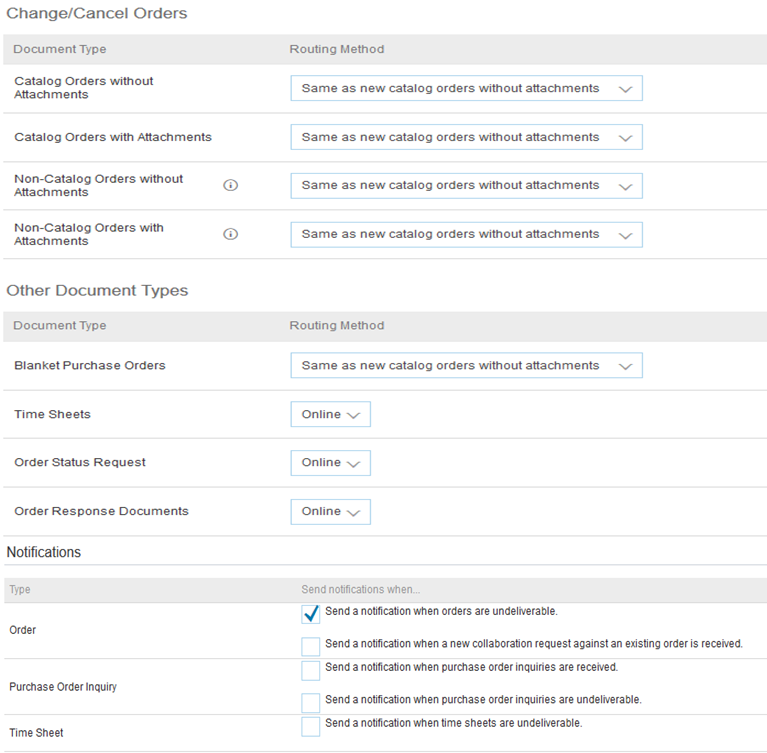 Select “Same as new catalog orders without attachments” for Change Orders and Other Document Types to automatically have the settings duplicated or you may set according to your preference.
Specify a method and a user for sending Order Response Documents (Confirmations and Ship Notices).
1
Account
Set Up
Purchase Orders
Other Documents
2
Invoice Methods
Help Resources
Table of Contents
Select Electronic Invoice Routing MethodMethods and Tax Details
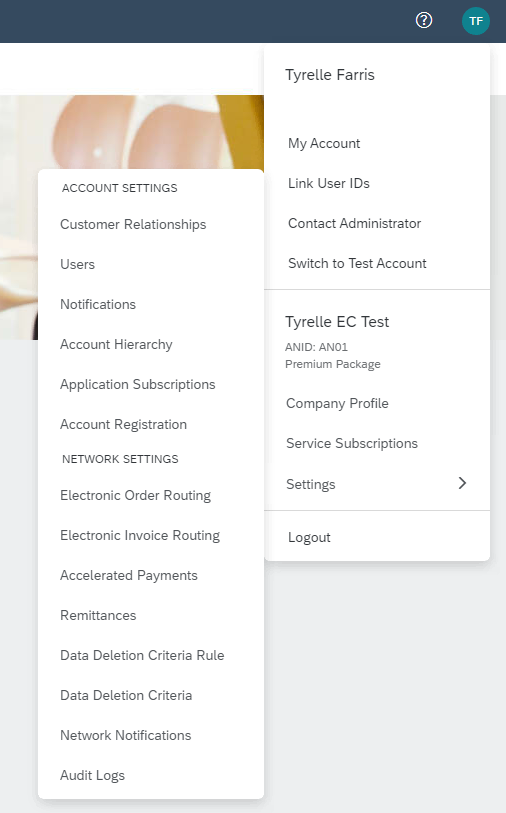 1
Ariba Network Overview
Click the initials in the top-right corner of your home page to view the Company Settings Dropdown menu.
Click on Settings under Company Settings.
Select Electronic Invoice Routing.
Choose one of the following methods for Electronic Invoice Routing: Online; cXML; EDI. It is recommended to configure Notifications to email (the same way as in Order Routing).
Click on Tax Information and Archiving to enter Tax ID, VAT ID and other supporting data.
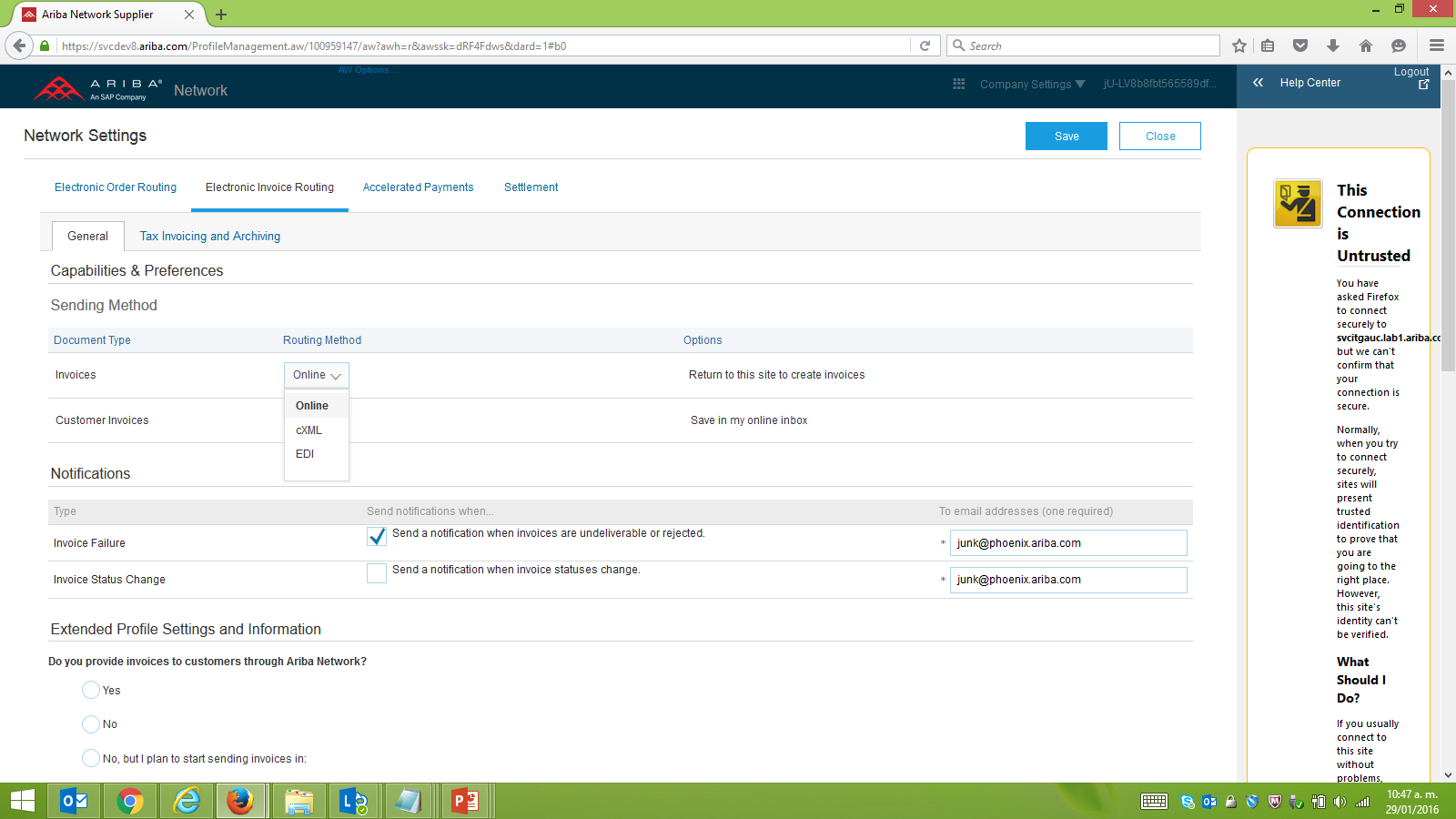 5
Account
Set Up
4
Purchase Orders
2
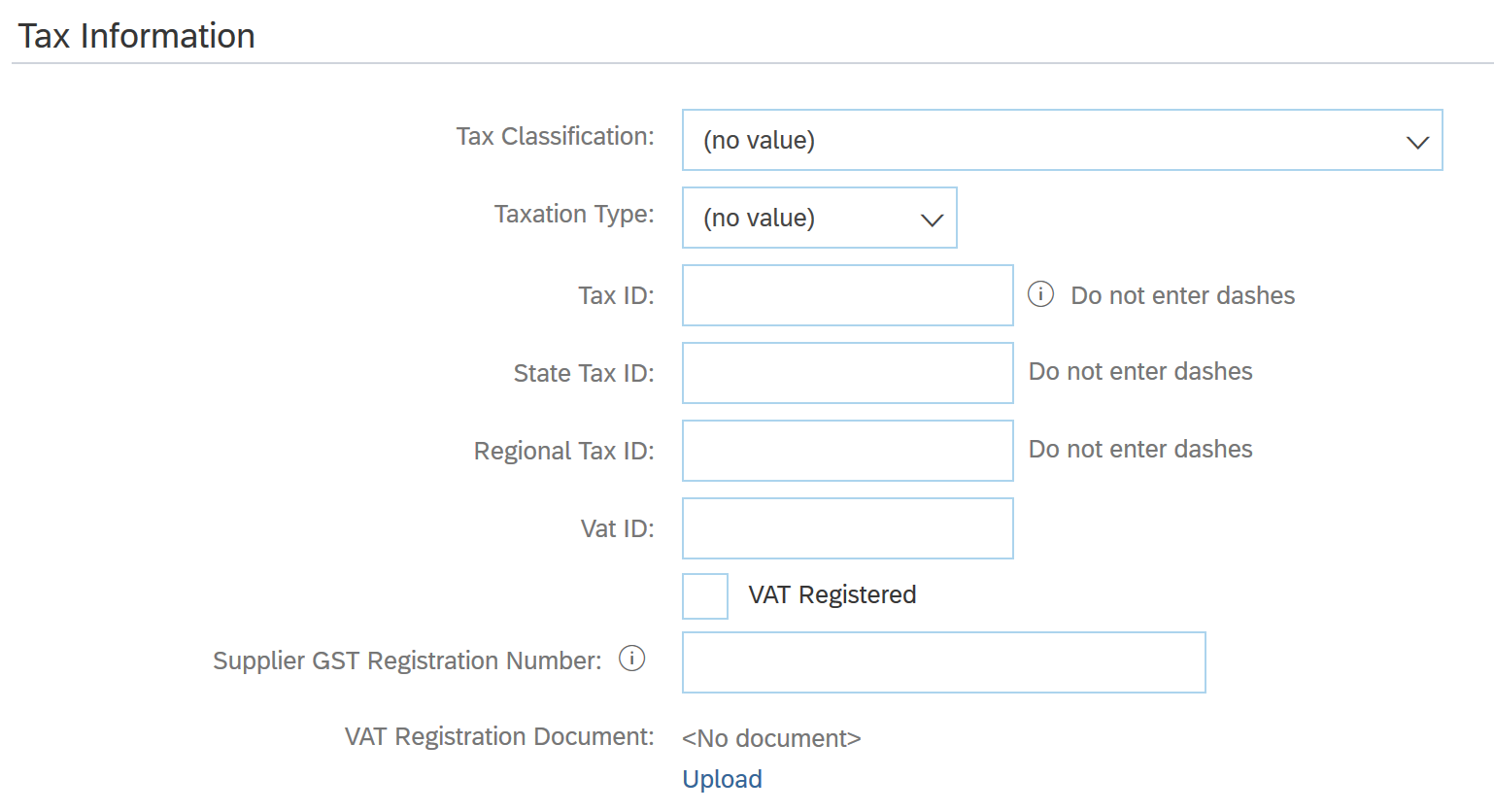 3
Other Documents
5
Invoice Methods
Help Resources
Table of Contents
Configure Your Remittance Information
Ariba Network Overview
Click the initials in the top-right corner of your home page to view the Company Settings Dropdown menu.
Click on Settings under Company Settings and select Remittances.
Click Create to create new company remittance information, or Edit, if you need to change existing information.
Complete all required fields marked by an asterisk in the Remittance Address section.
Select one of your Remittance Addresses as a default if you have more than one. If needed, assign Remittance IDs for this address for each of your customers. Clients may ask you to assign IDs to your addresses so they can refer to the addresses uniquely. Each client can assign different IDs.
Your T-Mobile 10 digit remittance ID beginning with 4000XXXXXX associated with your remittance address is required when creating invoices!
1
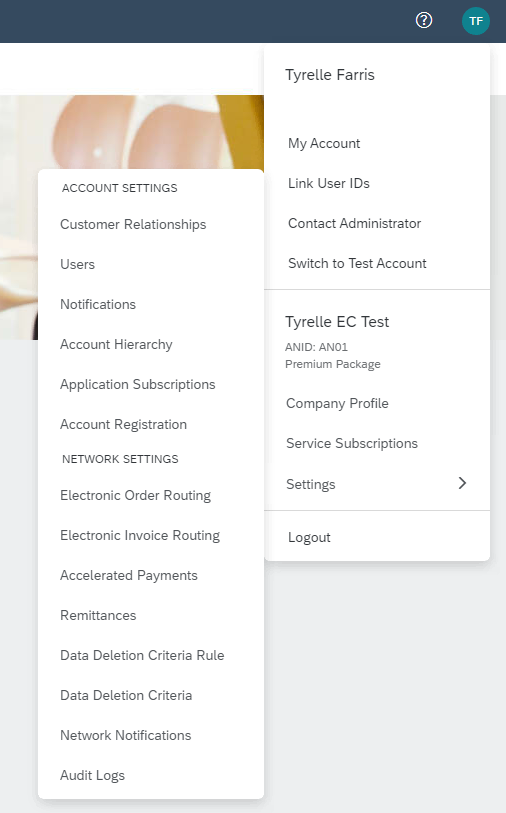 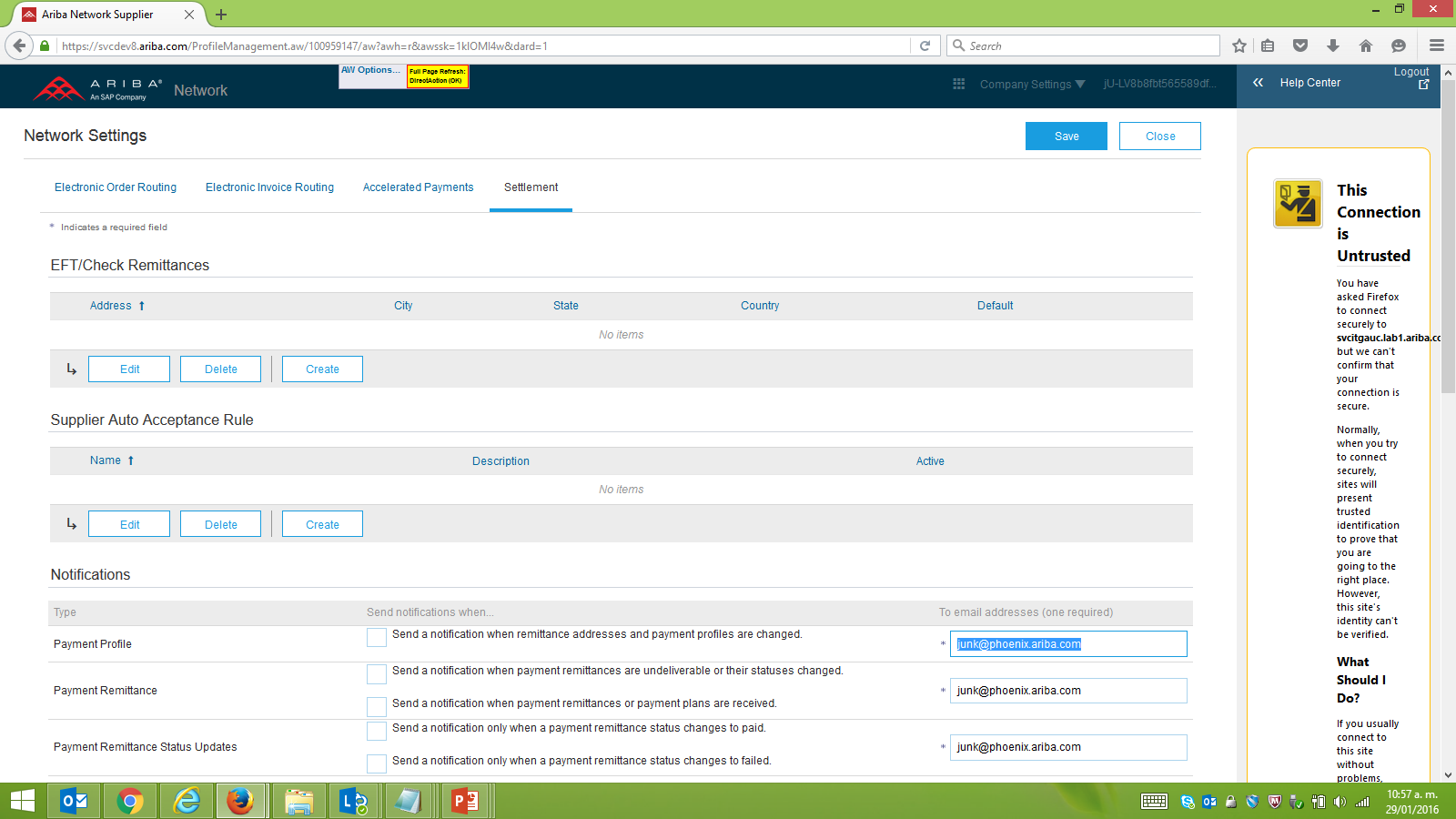 Account
Set Up
3
Purchase Orders
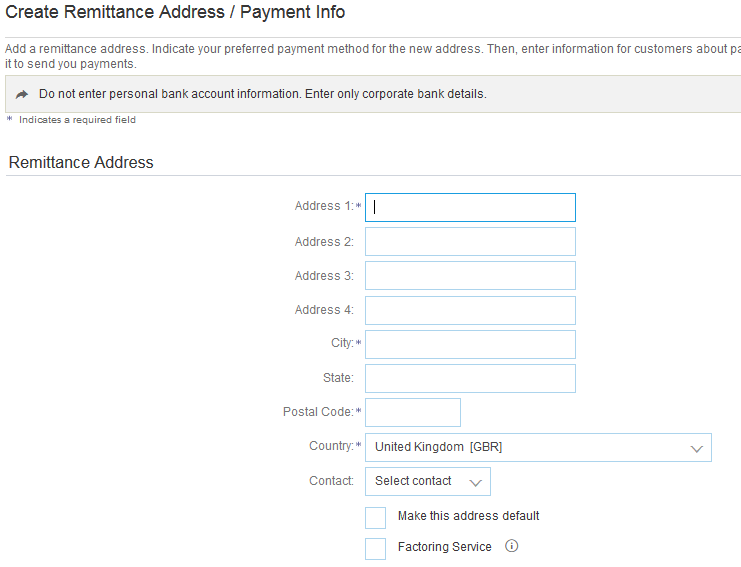 Other Documents
2
4
2
Invoice Methods
5
Help Resources
Table of Contents
Review Your RelationshipsCurrent and Potential
Ariba Network Overview
Click the initials in the top-right corner of your home page to view the Company Settings Dropdown menu.
Click on Settings under Company Settings and select Customer Relationships.
Choose to accept customer relationships either automatically or manually. 
In the Pending Section, you can Approve or Reject pending relationship requests. In the Current Section, you can review your current customers’ profiles and information portals. You can also review rejected customers in the Rejected Section.
Find potential customers in Potential Relationships tab.
1
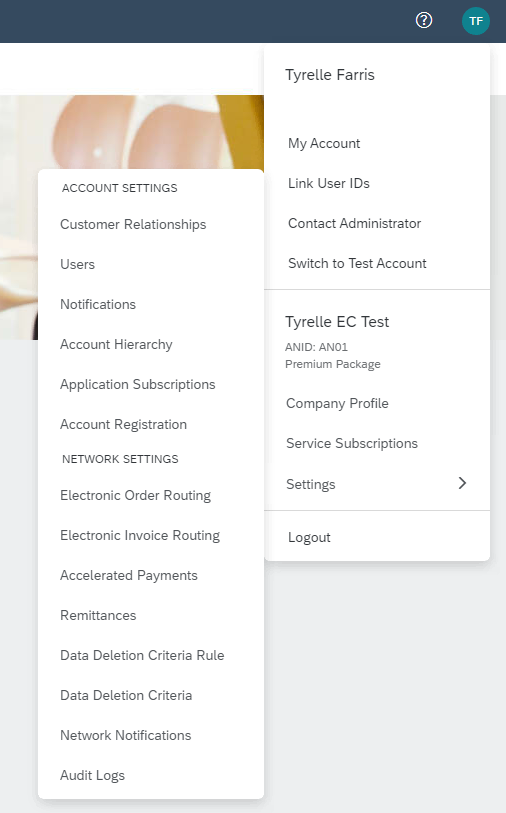 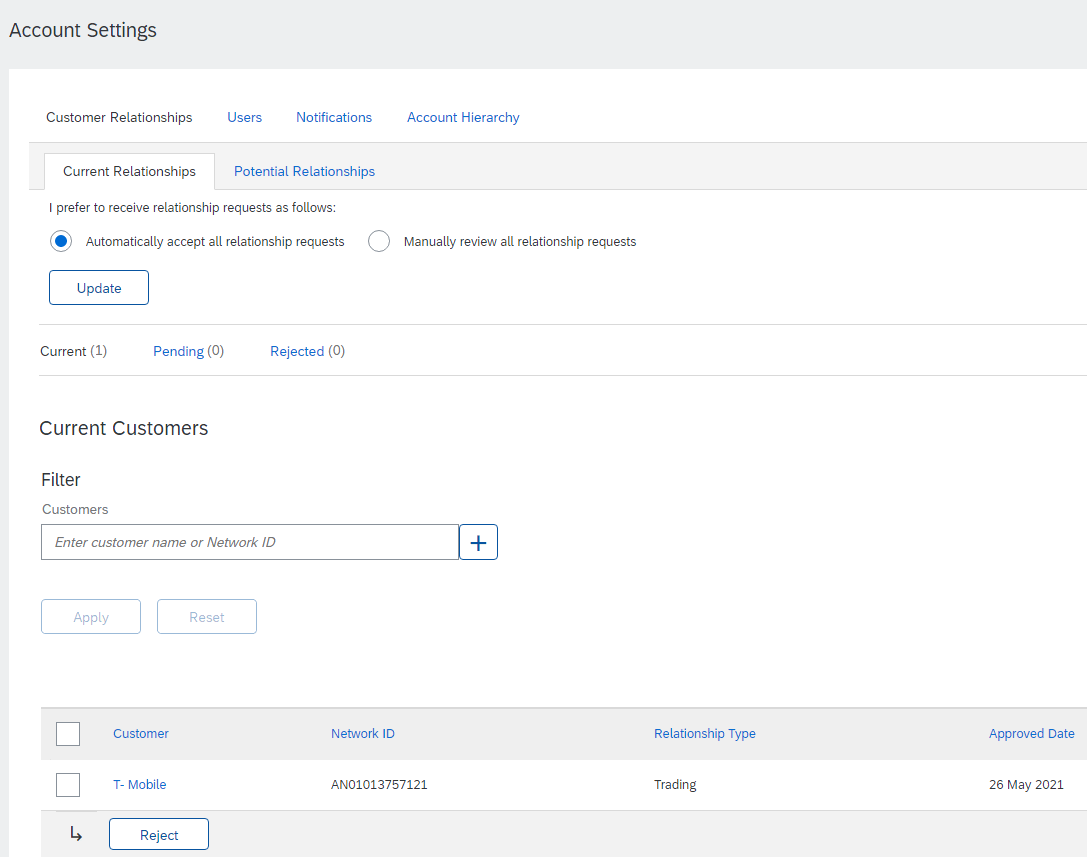 Account
Set Up
5
3
2
Purchase Orders
4
2
Other Documents
Invoice Methods
Help Resources
Table of Contents
Set Up User AccountsRoles and Permission Details
Ariba Network Overview
Administrator
There can only be one administrator per ANID
Automatically linked to the username and login entered during registration
Responsible for account set-up/configuration and management
Primary point of contact for users with questions or problems
Creates users and assigns roles/permissions to users of the account

User
Up to 250 user accounts can exist per ANID
Can have different roles/permissions, which correspond to the user’s actual job responsibilities
Can access all or only specific customers assigned by Administrator
Account
Set Up
Purchase Orders
Other Documents
Invoice Methods
Help Resources
1
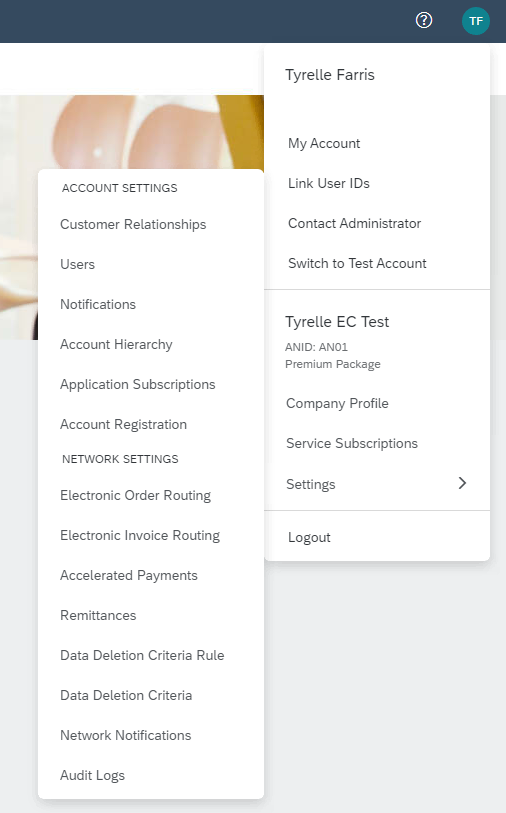 Table of Contents
Set Up User AccountsCreate Roles (Administrator Only)
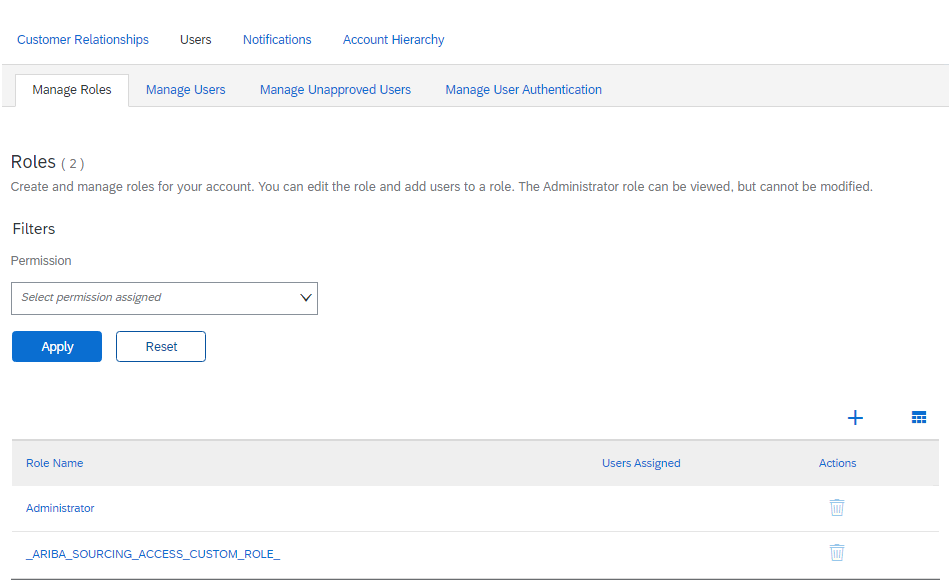 Ariba Network Overview
2
Click the initials in the top-right corner of your home page to view the Company Settings Dropdown menu.
Click on Settings under Company Settings and select Users. The Manage Roles page will load.
Click on the ‘Plus Sign’ button in the Manage Roles section and enter the required fields for the Role. Name is required and Description is optional.
Add Permissions to the Role that corresponds to the user’s actual job responsibilities by checking the proper boxes andclick save to create the role.
Note: Descriptions of each permission are shown to the right of the Permissions table. 
Click Save when all necessary permissions are added.
2
Account
Set Up
3
Purchase Orders
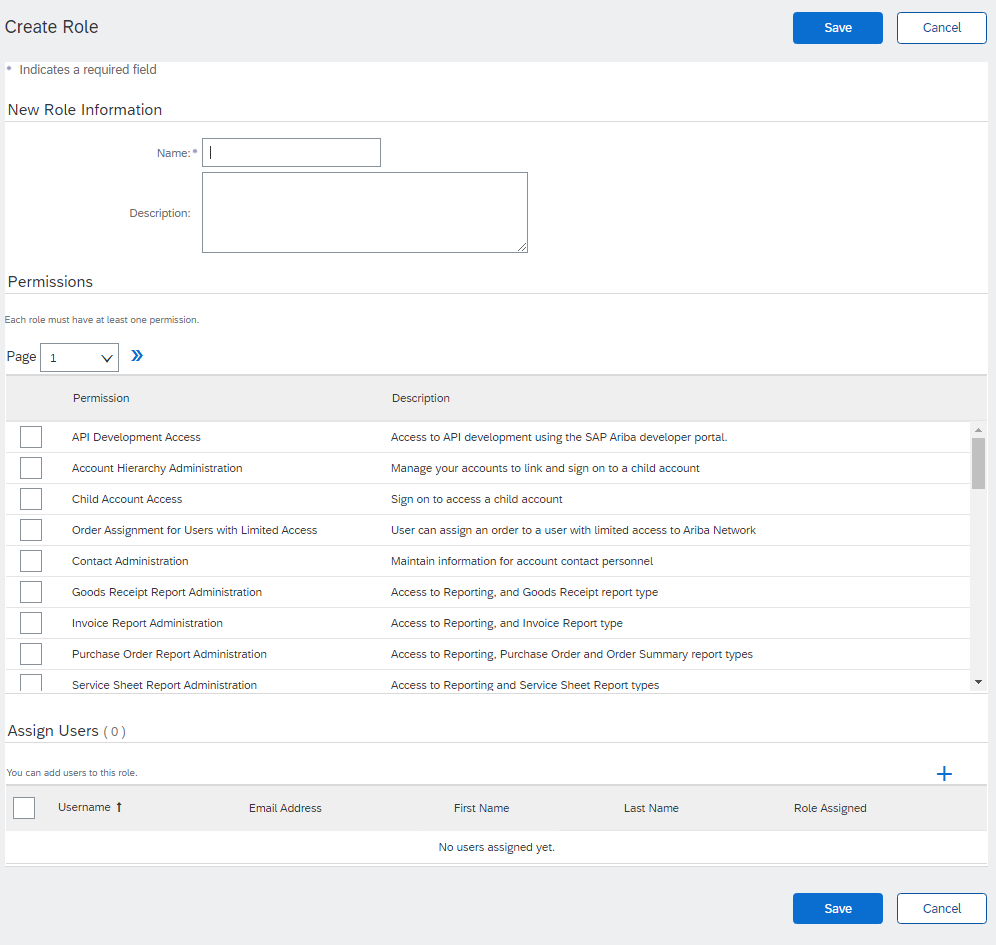 3
Other Documents
4
Invoice Methods
Help Resources
5
Table of Contents
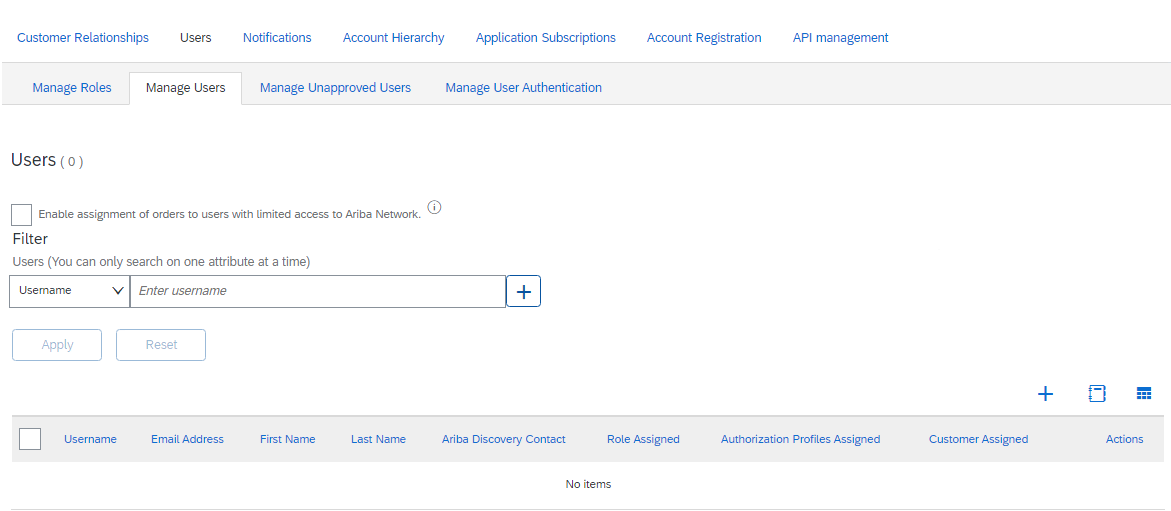 Set Up User AccountsCreate Users (Administrator Only)
1
Ariba Network Overview
To Create a User Click on the Manage Users tab at the top of the page. 
Click the ‘Plus Sign’ button and complete all required fields for the user being created (Marked with an asterisk)
Select a role in the Role Assignment section.
Click on Done when finished.
Account
Set Up
2
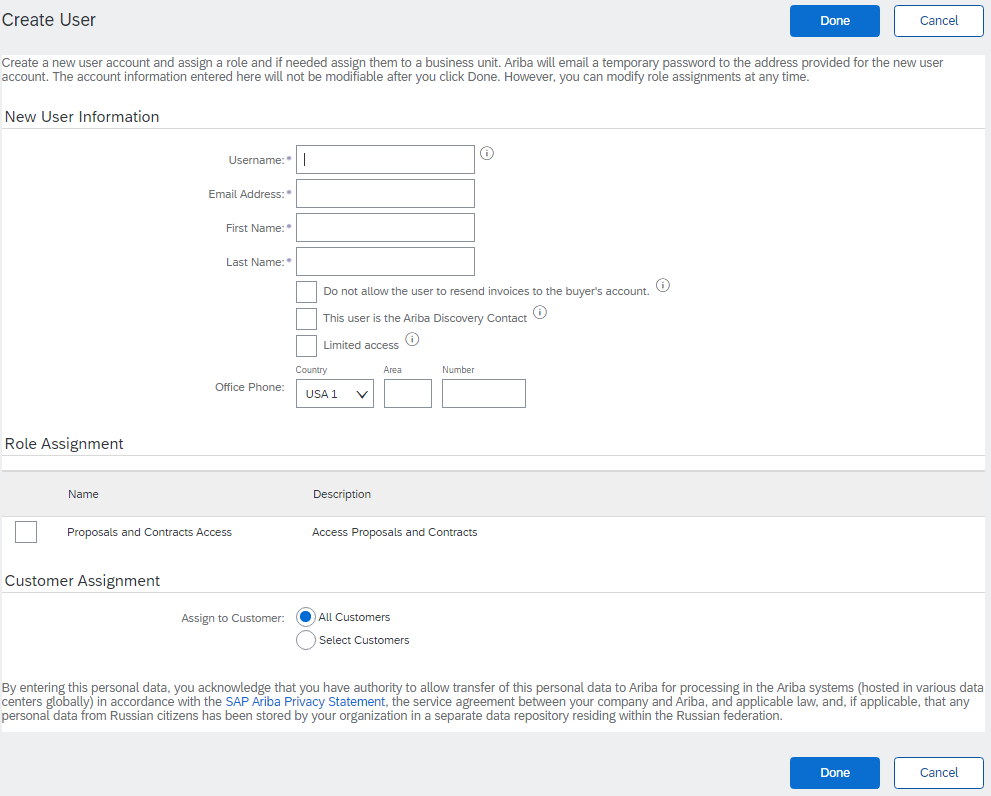 Purchase Orders
3
Other Documents
Invoice Methods
Help Resources
4
Table of Contents
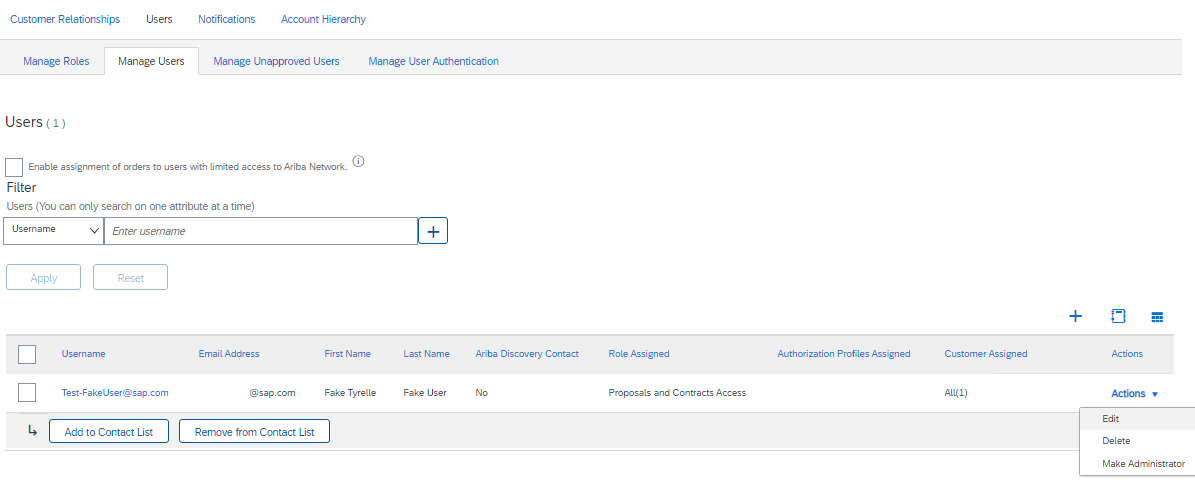 Set Up User AccountsModifying User Accounts (Administrator Only)
1
Ariba Network Overview
Click on the Manage Users tab.
Click the Actions button to Edit the user. Note: Available options under Actions dropdown are the following; 
Edit
Delete
Make Administrator
Click on the Reset Password button to reset the password of the user (If Necessary).
Note: Once a user is created the Admin can only edit the Role Assignment or reset the password. Edits to the User’s Name and Email will need to be changed by that User directly.
Account
Set Up
2
Purchase Orders
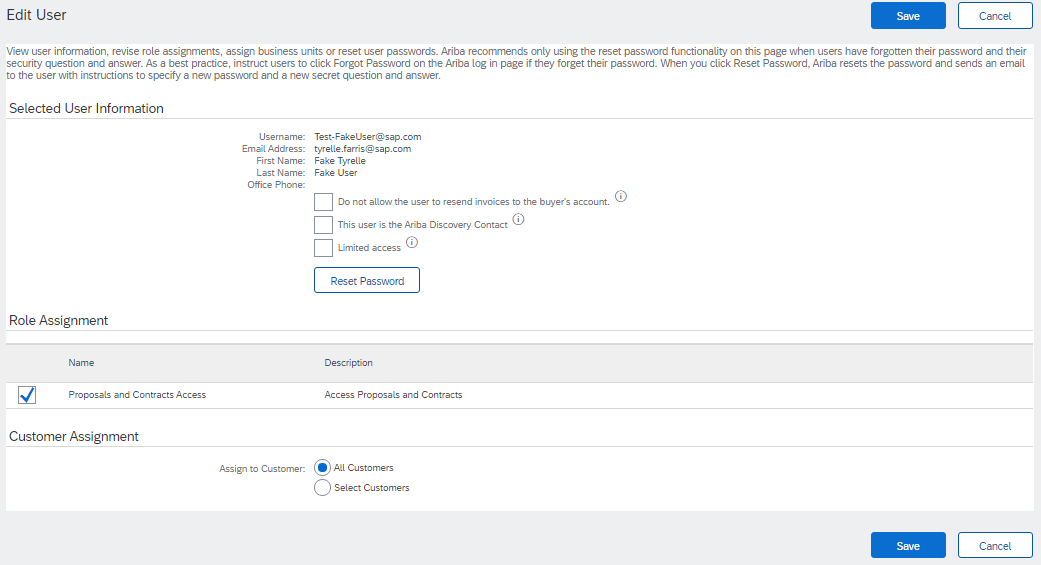 Other Documents
3
Invoice Methods
Help Resources
Table of Contents
Enhanced User Account Functionality
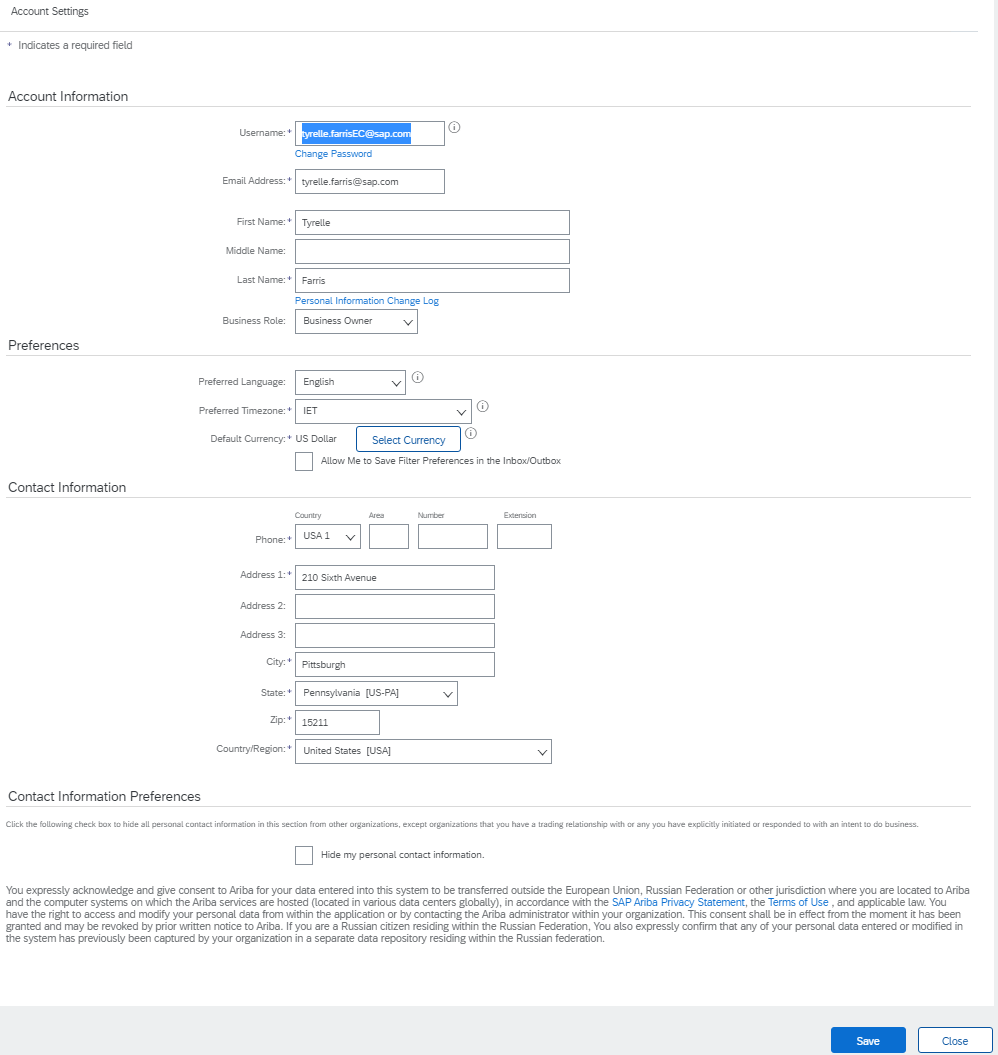 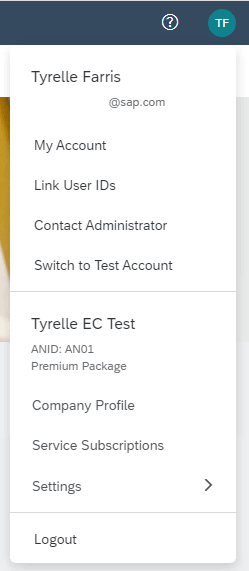 1
Click the initials in the top-right corner of your home page to view the User Account Navigator. It enables you to:
Quickly access your personal user account information and settings
Link your multiple user accounts
Switch to your test account
Note: If you have multiple user accounts linked, the User Account Navigator each of those user accounts.
Click on My Account to view your Account Information.
If necessary, Complete or update all required fields marked by an asterisk within the Account Information, Preferences and Contact Information sections. 
Note: If you change username or password, remember to use it at your next login.
Hide personal information if necessary by checking the box in the Contact Information Preferences section.
Ariba Network Overview
3
2
Account
Set Up
Purchase Orders
Other Documents
Invoice Methods
4
Help Resources
Table of Contents
Set Up a Test Account
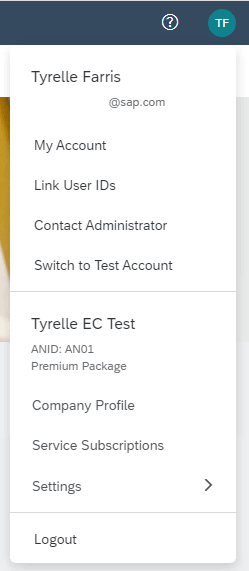 1
Note: To set up your Test Account you need to be on the Home Page of your account.
Click the initials in the top-right corner of your home page to view the Company Settings Dropdown menu.
Select Switch to Test Account. The Switch To Test Account button is only available to the account Administrator. The administrator can create test account usernames for all other users needing access to the test account.
Click OK when the Ariba Network displays a warning indicating You are about to switch to Test Mode.
Create a Username and Password for your test account and click OK. You will be transferred to your test account. 
Your Test account should be configured to match your Production account.  This will ensure the testing results are consistent with what will result in Production. Once you have set up your test account, you are ready to receive a test purchase order.Note: Test account transactions are free of charge.
The Network will always display which mode you are currently accessing in the top left corner of the screen (Production or Test).  
Note Your Test account ANID has the suffix “-T” appended to your Ariba Network ID (ANID).
Ariba Network Overview
2
Account
Set Up
Purchase Orders
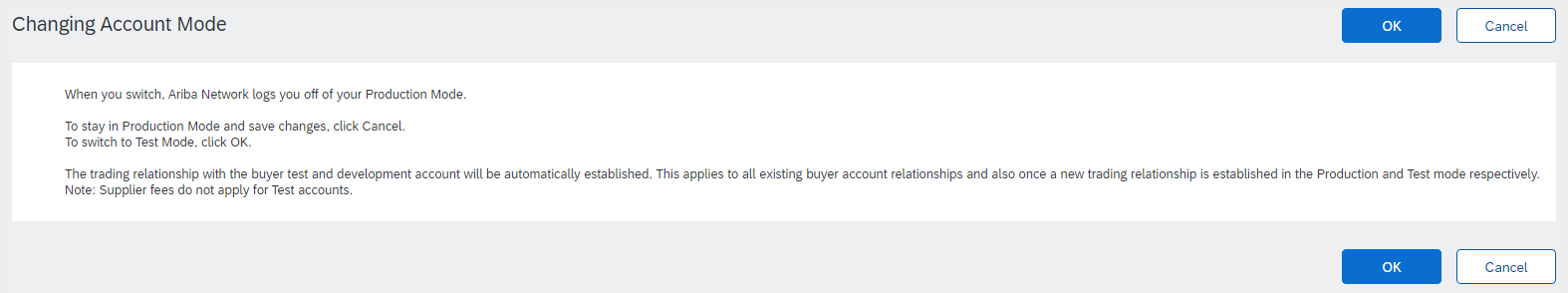 3
Other Documents
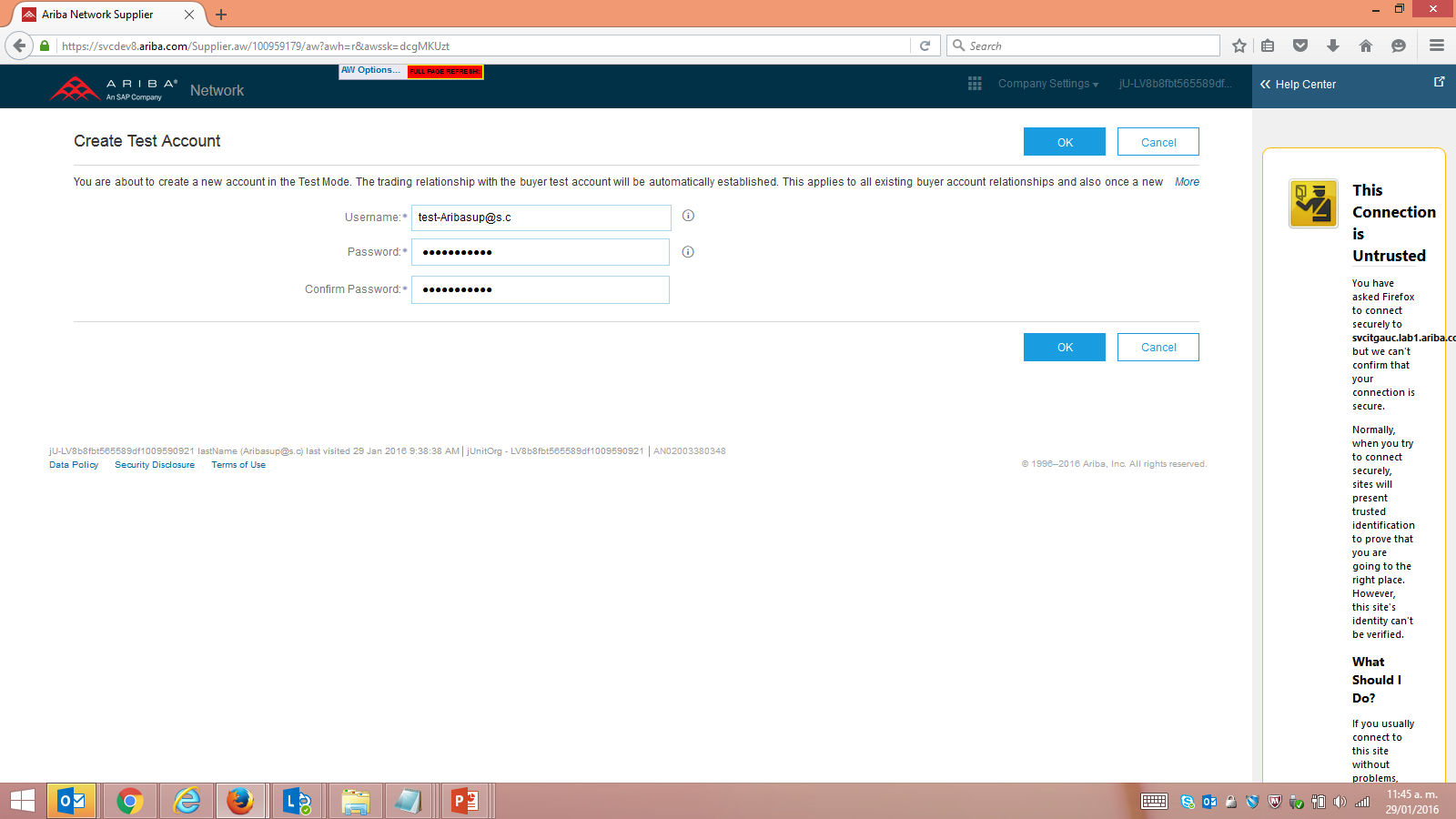 4
Invoice Methods
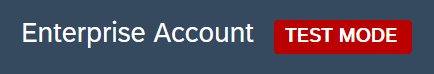 Help Resources
5
Thank you.